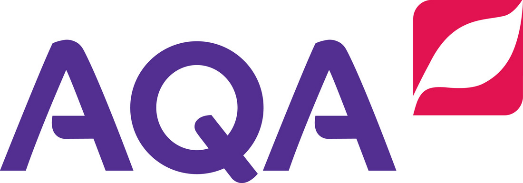 NEA 1     Food Investigation Task
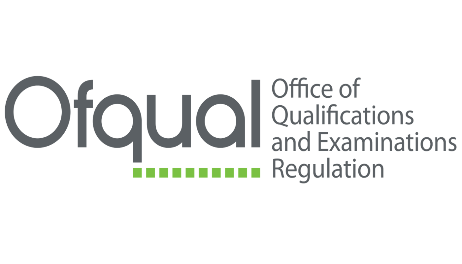 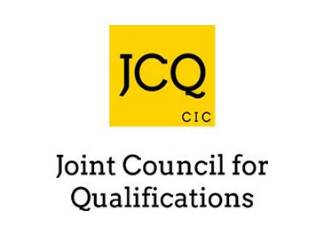 Non Examined Assessment – this means an exam….not coursework
NEA1 AQA Food Investigation Tasks 2017-2018: Eggs are a key ingredient used to make a foam. Investigate the functional and chemical properties of eggs and other ingredients when making meringue.     ORGluten formation is essential when making different types of dough. Investigate the functional and chemical properties of a flour based dough. Choose bread or pasta.
NEA 1 Food Investigation Task 2020
Each Year AQA releases at least 3 topics which will make up your NEA Assessment 
The 2020 topics are yet to be released but you are expected to carry out the Food investigation at the start of year 11

Below is an example of Topics for the 2017-18 cohort
For your information 
Tasks released 1st September 
15% of the final grade
Choose one task. 
10 assessment hours. 
Report of 1500-2000 words.  6 – 8 sides of A4 or A3 equivalent. 
All work MUST be referenced – bibliography or footnotes.
All practical/investigation work must be produced in school. 
Photographs must be included with student name label, including candidate number.  
Photos can also be used with annotation to communicate findings of investigation. 
Some work such as research, writing up a sensory analysis and evaluations, typing up can be done out of lesson time. 
Set Aims throughout all work – “The aim of this is....”
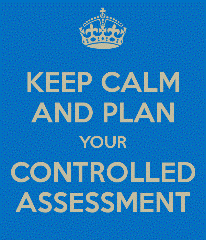 Suggested resources;
 AQA GCSE Food Preparation and Nutrition text book
        pg 290 – 304 will help you follow the stages of the investigation; 
        helpful subject content in chapters-use the index!
Love Food Love Science – Internet
Text books
Internet sites
Class resource boxes
Your own folder work –’prior knowlegde’

*Secondary research only
*Record all sources of information as you collect it. Reference it in you work and list it in your final Bibliography
STEM The Science of Food
Gluten resources
Taking Control of Gluten
The Grain Chain - Bread dough
Grain chain - Gluten investigation
Food a Fact for Life-investigations and methods of recording results
Pasta dough
Fun Kitchen - Flours and Bread
Whats the big deal with gluten - TedEd
Love Food Love Science Intro
What is gluten - see and feel gluten
Love Food Love Science Investigations
Love Food Love Science Anaysis & Eval
The Chemistry of Bread
Love Food Love Science Data and Obs
The Science of cooking - Bread Science 101
Food Sci Investigations
Food a Fact for Life - Functional properties of food
STEM The Science of Food
Egg/Foam resources
Food a Fact for Life - Functional properties of food
The Magic of Meringue
BBC Food - Whisking egg white
Love Food Love Science Data and Obs
How to make the perfect meringue
STEM The Science of Food
Love Food Love Science Intro
Love Food Love Science Investigations
Food a Fact for Life-investigations and methods of recording results
Love Food Love Science Anaysis & Eval
Food Sci Investigations
Read the mark scheme to find out how the marks will be awarded and follow the time guidelines.

Section A: Research -  6 marks  - approx. 2 hours

Section B: Investigation – 15 marks - approx  4 hours

Section C: Analysis and evaluation – 9 marks – approx 2 hours


Class time is allowed for this ‘Launch’ of the task.
The timings for each section will start once you commence the work
Possible layout of task ( 7 - 8 pages)
Front cover- Task
Page 1 – Research; aim, analysis of task and research
Page 2 – Research; research, conclusions and hypothesis
Page 3 -  Investigation; aim of investigation, results and conclusion.
Page 4 – Investigation; aim of investigation, results and conclusion.
Page 5 – Investigation; aim of investigation, results and conclusion.
Page 6 – Analysis and Evaluation. How the hypothesis is proved or disproved
Page 7 - Analysis and evaluation. How the information will be used when preparing and cooking.
Page 8 - Bibliography
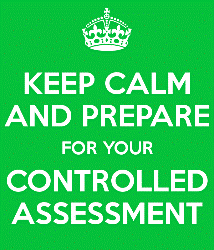 Your report of the investigation is to be 6-8 sides of A4.
1500-2000 words.
The report can be hand written or word processed.
All class work will be hand written in a working notebook – type up in your own time
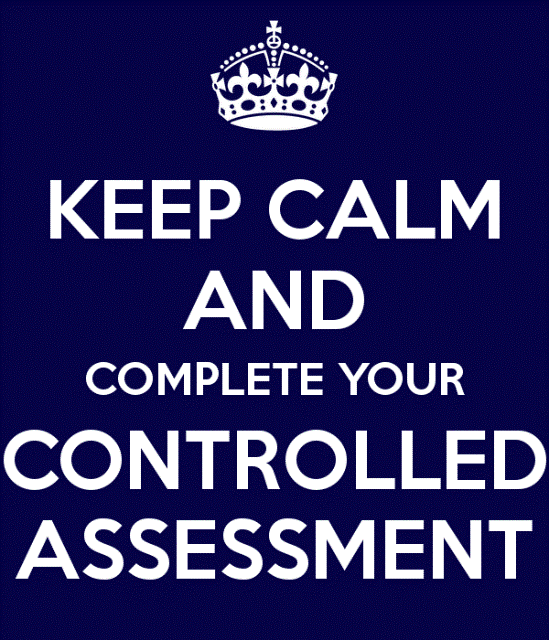 Section A  Research  - 6 marks (approx. 2 hours)
Analyse/breakdown the task
What is the aim of the investigation?
What do you need to find out?
What do you know already about the subject?
What background research will be required?
Where will you find the information you need?

Carry out secondary research only for this task.
Focus on the working characteristics, functional and chemical properties of the ingredients. 
Each piece of research should have a conclusion summing up the key points. Use the findings to plan the practical investigation.

Write a hypothesis (predict an outcome) from your research. 
The hypothesis should be a statement which can be proved or disproved
*Remember all work must be in your own words  - no copying/pasting from others/books/internet etc 
*Give explanations of any pictures and diagrams.                                                                                                 
 *Keep your work concise-remember the time and word limits.                                                                  
  *You must show thorough planning and justification.                                                                                      
  *You MUST reference your research.
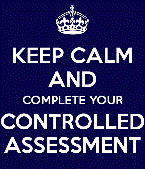 Section B: Investigation – 15 marks – approx.  4 hours
Plan your practical investigations (2 or 3) – they must relate to the task, hypothesis/prediction and a clear aim should be stated.
Write a clear method/set of instructions on how to carry out each investigation. Think about your Science experiments and the controls you will need to apply to make the tests fair.
Record the findings – use a wide range of charts/tables such as sensory charts, rating table, viscosity chart, photos etc. 
Your practical skills are not assessed in Task 1 you are assessed on your knowledge of the science of cooking.
Results and conclusions of each investigation should be used to inform the next stage of the investigation and refer to the proving or disproving of your hypothesis.
     Full explanations and reasonings.
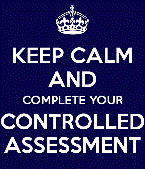 Section C: Analysis and evaluation 9 marks – approx. 2 hours
Conclude each investigation
Analyse and interpret the results of the investigation work. You need to show what you have found out and explain the results. 
Link the results to the research, explaining the working characteristics, functional and chemical properties of the ingredients. (It did this because... The reason it did not work out.....)
Answer the hypothesis/prediction with explanation/justification – did you prove or disprove it.
Explain how the results can be applied in practical food preparation and cooking.
Use specialist terms that clearly communicate findings.
Include a bibliography of the sources you have used.
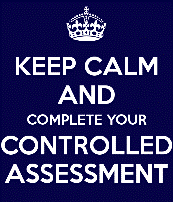